Can you Help Me?
Snake Game
Can you help me paint a picture?
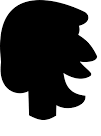 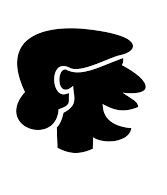 Sorry, I can’t. 
 I’m busy.
Can you help me paint a picture?
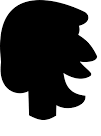 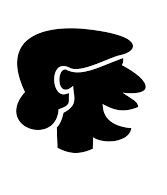 Yes, I can.
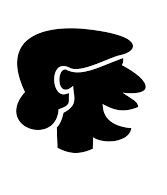 Can you help me play badminton?
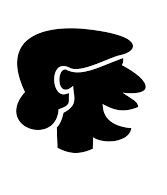 Yes, I can.
Make a Line
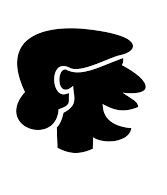 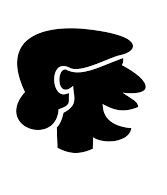 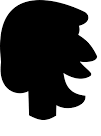 Rules
Split the class into two groups that will race against each other to make a snake.  

Each student will have a card
Each card has something they need help with and something they can do

Students must ask, “Can you…?”
Something they need help with 
Students can answer, “Yes, I can.” or “Sorry, I can’t”  

Finally, the class will lineup in order to complete the game.  	
Keep a timer to compare classes (make it a competition)
Help me:clean my roomI can: do homework
Help me:with my homeworkI can: make a cake
Help me:make a cakeI can: carry the bag
Help me:carry my bagI can: make juice
Help me:make juice
I can: play baseball
Help me:play baseballI can: grow a flower
Help me:grow my flowerI can: jump rope
Help me:jump ropeI can: sing
Help me:sing a songI can: order food
Help me:order foodI can: write
Help me:write a letterI can: speak English
Help me:speak EnglishI can: ride a bike